Kunstschaatsen
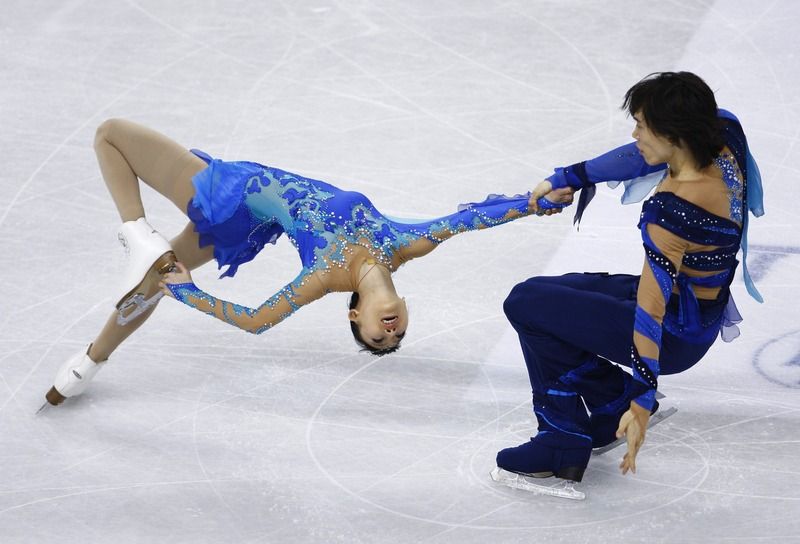 Emma van der Stok
RV4A
Inhoud
Disciplines 
Kürelementen
Wedstrijden + beoordeling
Kleding 
Levensstijl van een kunstschaatser
Opdracht
Disciplines
Solo-rijden
Paarrijden
IJsdansen
Synchroon schaatsen
Showrijden
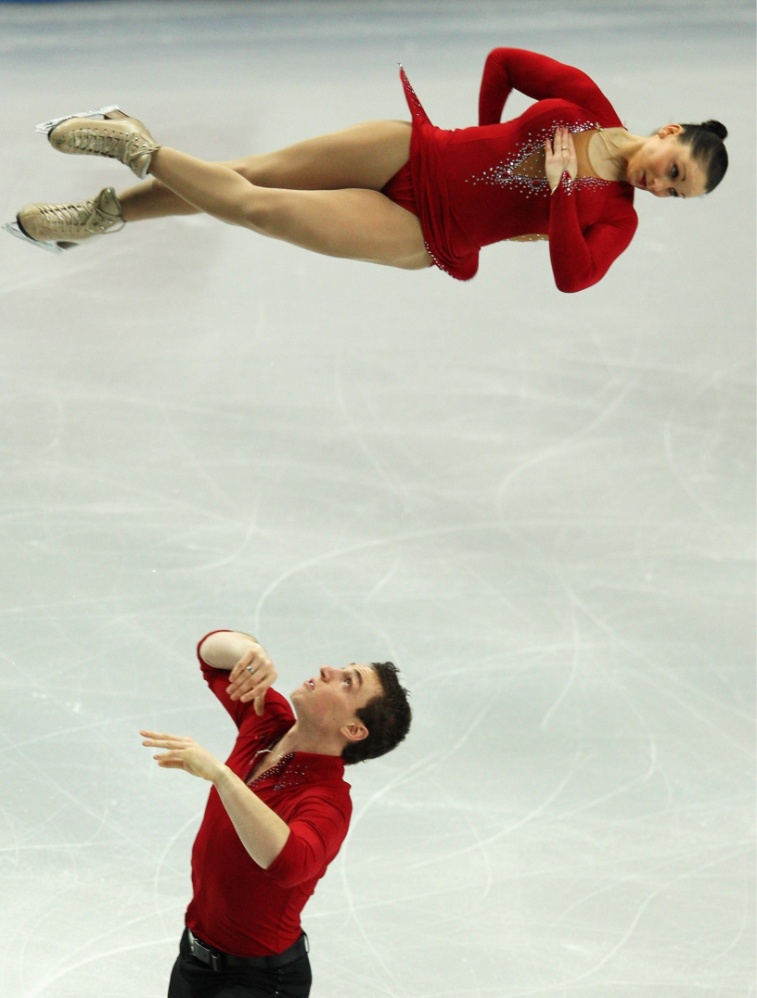 Kürelementen